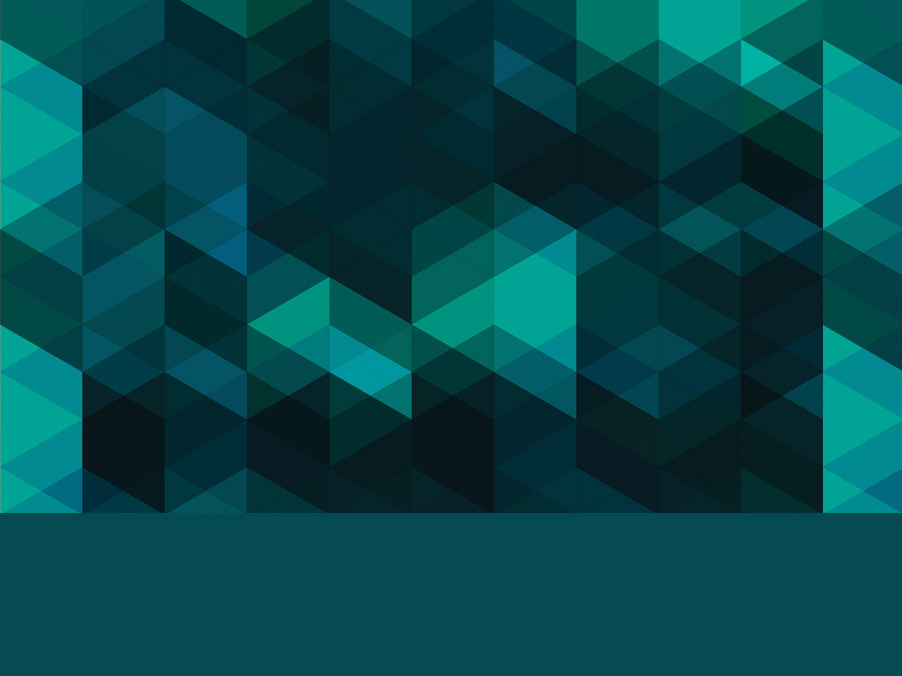 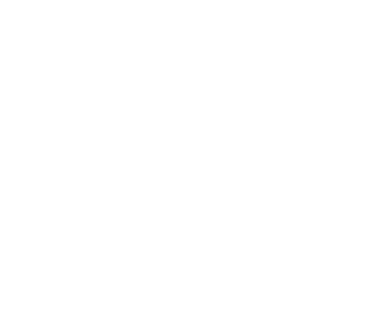 PRESENTATION OF THE COMPANY INTELLECTUAL CAPITAL
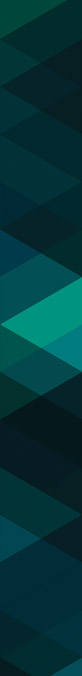 Ситуация
Аудитория пресытилась
Нет четких показателей качественности обучения
Все ожидают кризиса
Глобальный тренд и установка на инновации
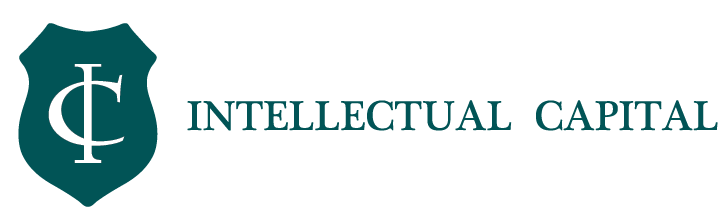 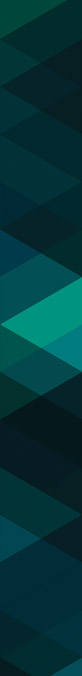 Что можно делать?
Предоставить персоналу обучаться самостоятельно
Упаковывать старые обучающие продукты по-новому
Создавать новые продукты
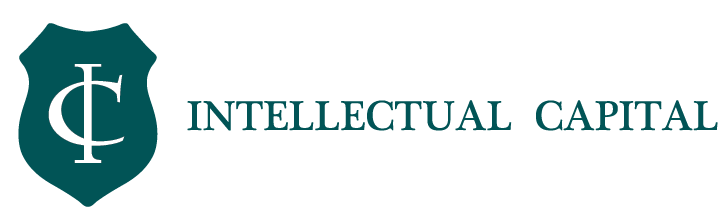 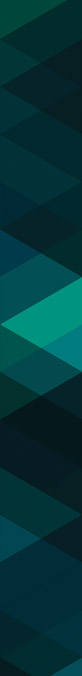 PDP и развитие талантов
Польза сотруднику:
Самоидентификация, самореализация
Самостоятельное планирование развития
Польза от каждого дальнейшего обучающего мероприятия

Польза компании:
Ставка на сильные стороны сотрудника
Создание атмосферы «каждый на своем месте»
Снижение текучести кадров за счет расширения связей внутри компании
Улучшение имиджа компании
Хороший повод проводить обучение, аттестацию, внедрение стандартов и т.д.
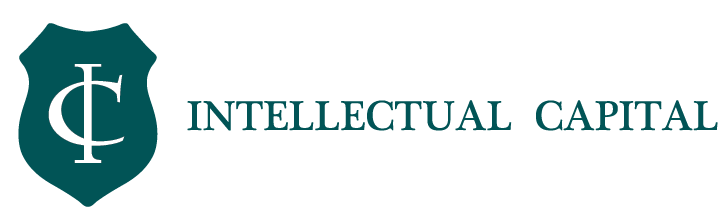 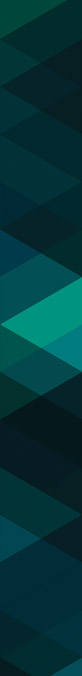 Управление голосом
Польза сотруднику:
Раскрытие личностного потенциала, повышение уверенности в себе
Позитивные эмоции, разрядка
Успешный опыт освоения нового навыка, казавшегося недоступным

Польза компании:
«Мы учим не только продажам, мы развиваем каждого сотрудника как личность»
Улучшение навыков коммуникации персонала, формирование позитивного имиджа компании
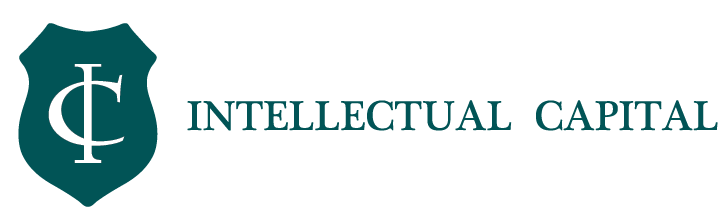 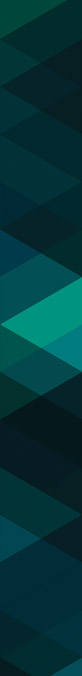 Эдьютеймент
Польза сотруднику:
Весело и полезно
Максимально экологично
Создает настроение

Польза компании:
Сотрудники учатся без стресса
Создаются устойчивые эмоциональные связи между сотрудниками
Встраивается множество попутных навыков: достижение целей, планирование, анализ отклика среды и т.д.
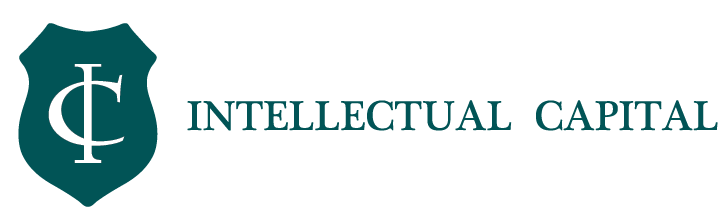 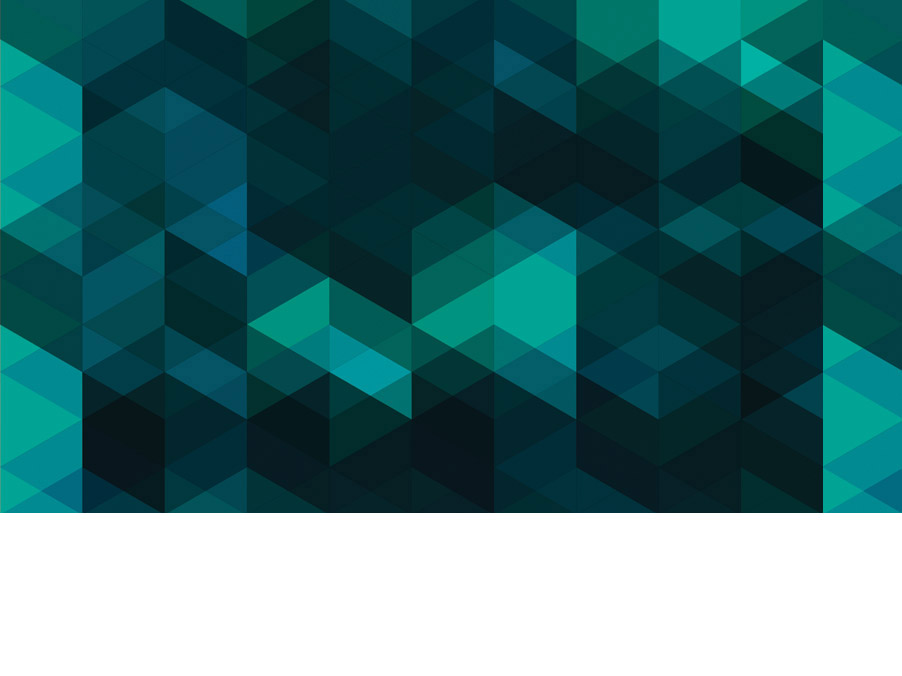 Спасибо за внимание!
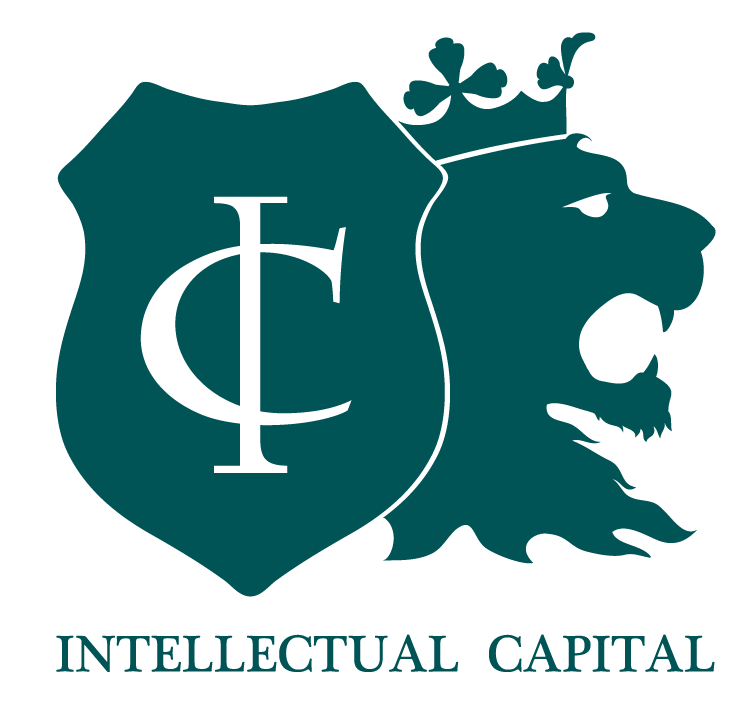 INTELLECTUAL CAPITAL LTD
Телефон: +7 495 204 19 54
E-mail:mail@int-capital.com
www.int-capital.com